Алгоритмы обследования и проведение химиопрофилактики детям с перинатальным контактом по ВИЧ – инфекции




Подготовила:
Старшая медицинская сестра 
Отделения новорожденных и недоношенных 
детей №2
ГБУЗ СОКБ им. В.Д.Середавина 
Зарубина И.А.
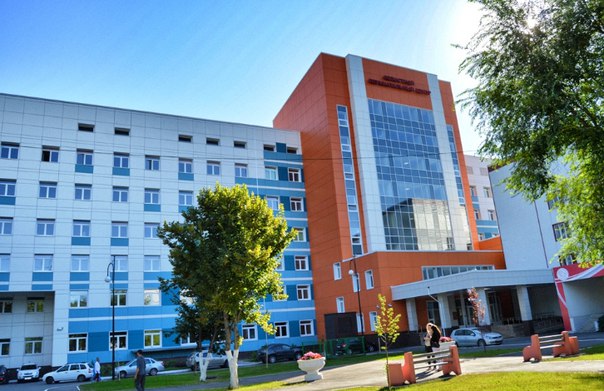 Актуальность профилактики передачи ВИЧ – от матери к ребенку
Рост числа людей, зараженных вирусом иммунодефицита человека (ВИЧ) и увеличение доли женщин среди них, а также ежегодный рост числа родов у  ВИЧ – инфицированных женщин определяют чрезвычайную актуальность профилактики передачи 
ВИЧ – инфекции от 
матери ребенку.
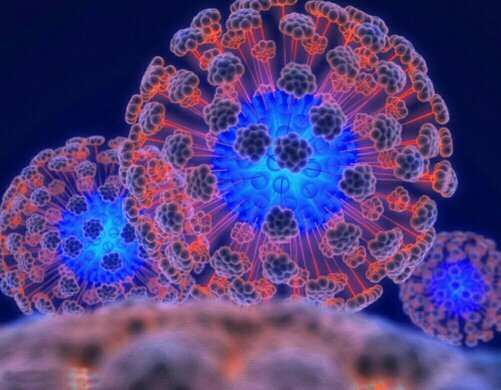 Количество детей родившихся от  ВИЧ инфицированных матерей в ГБУЗ СОКБ им. В.Д. Середавина
Рожденные за год
3229
ВИЧ-инфицированные
Охват
Нормативная документация
СП 3.1.5.2826-10 «Профилактика ВИЧ-инфекции»
Клинические рекомендации (протокол лечения) «Применение антиретровирусных препаратов в комплексе мер, направленных на профилактику передачи ВИЧ от матери ребенку», 2015 г.
Общие принципы профилактики   передачи  ВИЧ от матери ребенку.
Профилактика передачи ВИЧ – инфекции от матери ребенку – комплексная задача , успех которой складывается из эффективного решения следующих этапов:

-первичная профилактика ВИЧ – инфекции у женщин репродуктивного возраста;

-раннее выявление ВИЧ – инфенкции у женщин детородного возраста;

- назначение АРВТ ВИЧ – инфицированным женщинам , планирующим беременность и всем ВИЧ – инфицированным беременным
- выбор способа  родоразрешения в зависимости  от показателей ВН у женщины перед родами;- назначение АРВТ в родах;- назначение АРВТ ребенку;-консультирование матери на всем протяжении беременности , во время родов и после рождения ребенка по вопросам  профилактики передачи ВИЧ – инфекции от матери ребенку
Алгоритм обследования детей от ВИЧ – инфицированных матерей
В родильных домах в первые 48 часов жизни детям ВИЧ-инфицированных женщин, у которых перед родами (на сроке беременности 34 недели и более) вирусная нагрузка была выше уровня определения или неизвестна, проводится исследование крови –выявление нуклеиновых кислот ВИЧ методом ПЦР. Если у матери ВН не определяется (РНК-ВИЧ ниже предела обнаружения при сроке беременности 34-36 недель) –ребенку исследование в первые 48 часов жизни не проводится. 
В случае отрицательного результата исследования ребенок продолжает получать антиретровирусную терапию с профилактической целью. В случае положительного результата ребенку в течение последующих 48 часов проводится повторное исследование
До получения результатов исследования ребенок не может быть выписан из родильного дома ( при наличии показаний ребенок может быть переведен в ОПН до получения результатов исследования.

В случае 2-х положительных результатов исследования ребенок после выписки из родильного дома направляется для консультирования в Центр СПИД для решения вопроса о дальнейшей тактике ведения, выставляется диагноз «ВИЧ-инфекция» и ребенок переводится на лечебную схему АРТ.

В возрасте 14-21 день проводится исследование детям ВИЧ-инфицированных матерей, у которых в первые дни жизни исследование дало отрицательный результат
В случае отрицательного результата ребенок продолжает получать АРТ, в случае положительного результата срочно проводится повторное исследование, при положительном результате выставляется диагноз ВИЧ-инфекция, и ребенок переводится на АРТ

Через 2 недели после окончания курса АРТ ребенку проводится первое обязательное исследование. Тактика в случае положительного результата такая же, как на предыдущих этапах

Второе обязательное исследование ребенку проводится в возрасте 4-6 месяцев. В случае отрицательного результата дополнительно проводится исследование крови с целью выявления антител к ВИЧ методом ИФА. Тактика в случае положительного результата такая же, как на предыдущих этапах
В случае получения двух положительных результатов исследования ребенку устанавливается диагноз ВИЧ-инфекция.

В случае получения трех отрицательных результатов исследования в возрасте 48 часов, 6 недель и в возрасте 4-6 месяцев и ИФА в 12 месяцев -диагноз ВИЧ-инфекция не подтверждается
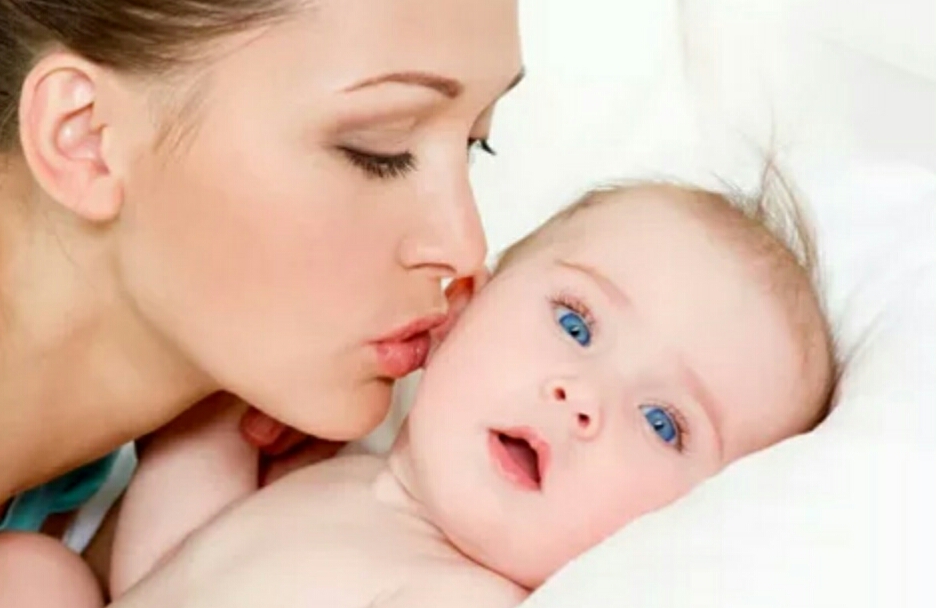 Алгоритм  забора крови для исследований.
 
    Убедиться в наличии согласия у мамы.
  Подготовить необходимое оснащение.
  Обработать руки гигиеническим способом, осушить
  Обработать руки антисептиком
  Надеть   стерильные перчатки
   Обработать место прокола  двумя салфетками или ватными шариками с кожным антисептиком в одном направлении, подождать до полного высыхания.
 Взять из упаковки стерильную иглу и снять колпачок.
 Ввести иглу срезом вверх под углом 300-400
Когда из канюли иглы покажется кровь, подставить под канюлю пробирку. После забора  к месту инъекции прижать салфетку или  ватный шарик
Для  исследования берется цельная венозная кровь в вакутейнер с КzЭДТД, КзЭДТД  строго до указанной метки. После взятия крови вакутейнер аккуратно перемешивают 5-8 раз ( НЕ ВСТРЯХИВАТЬ). Хранение при температуре +2+8 С не более 24 часов!
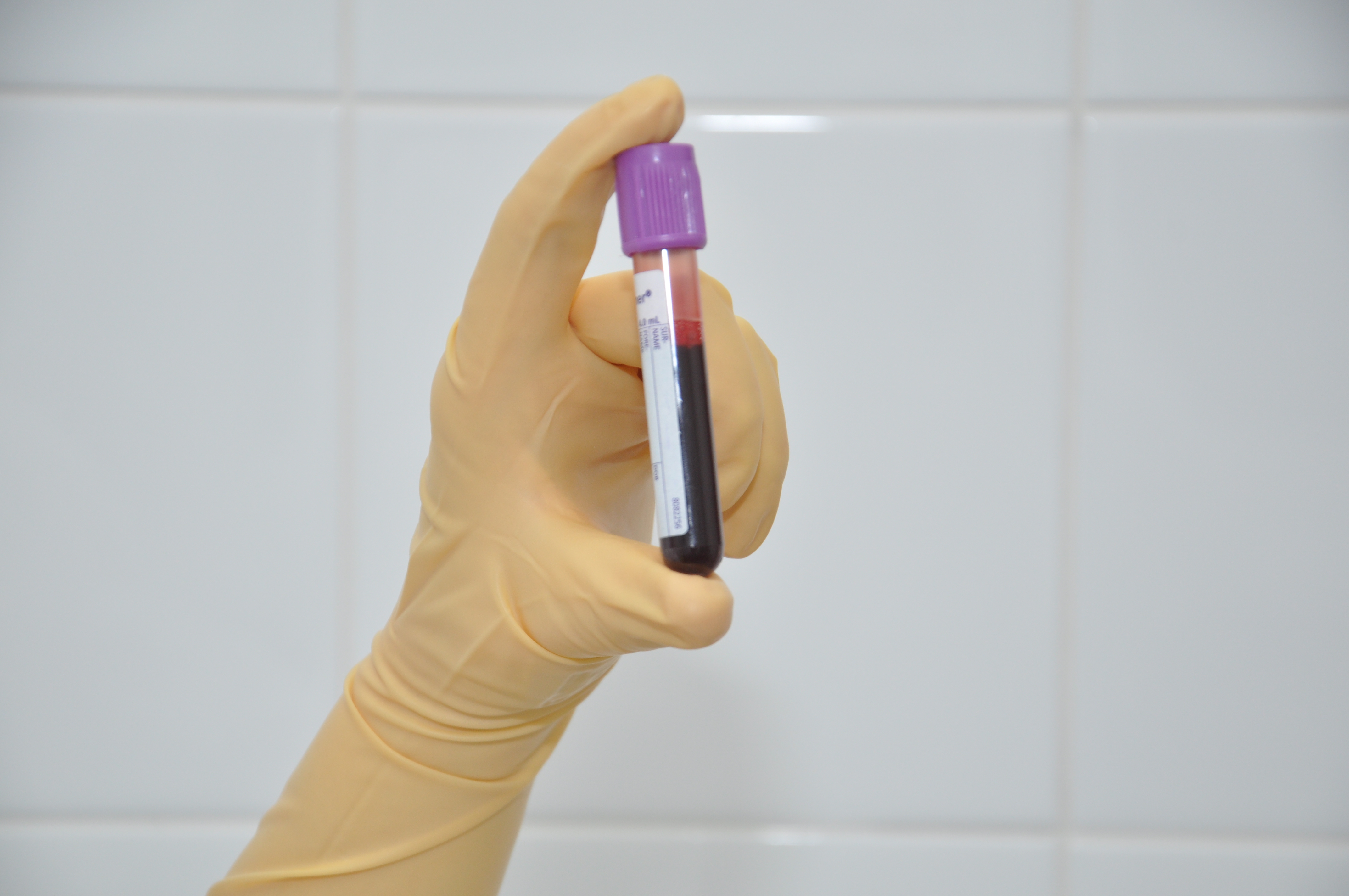 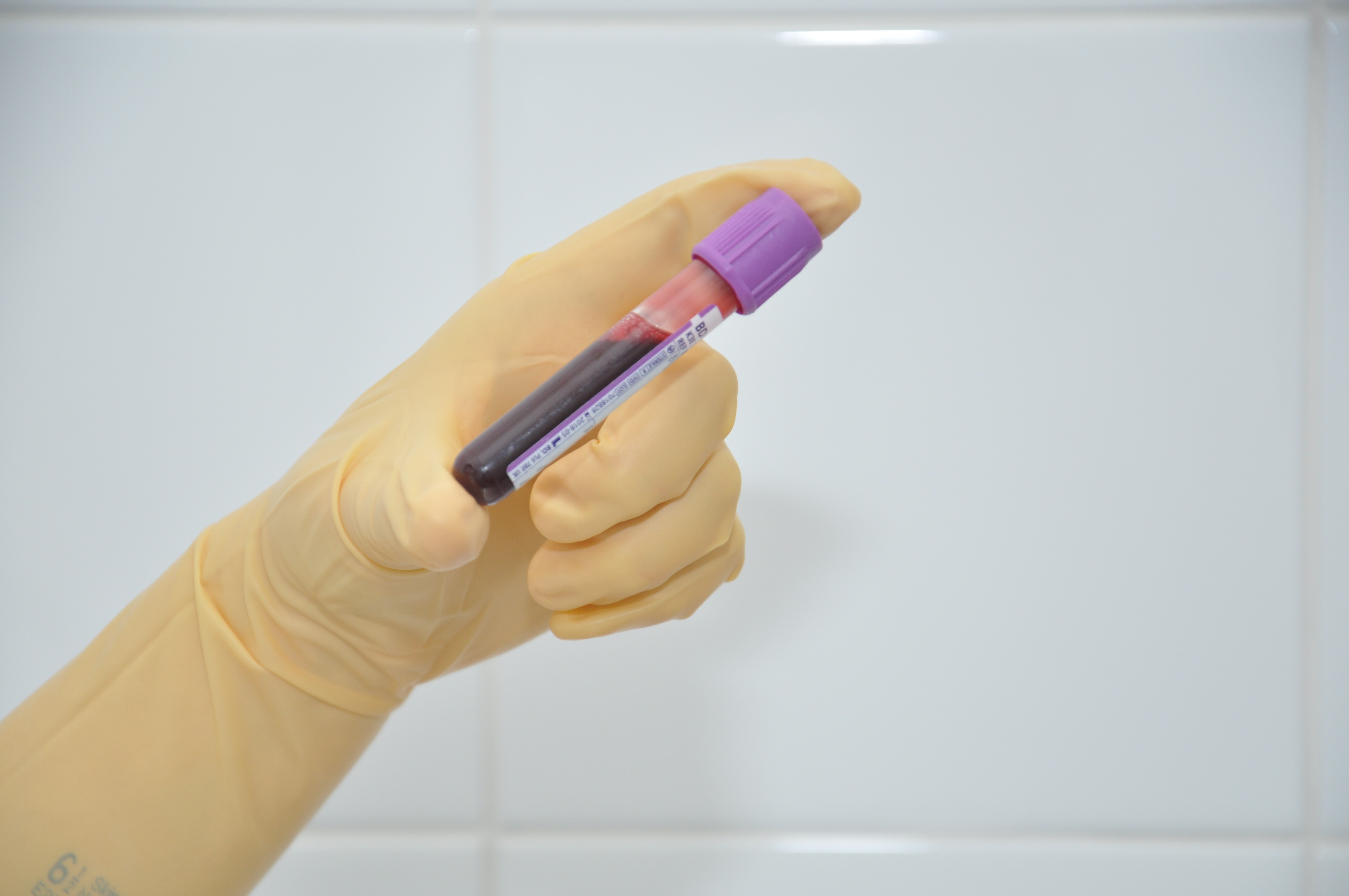 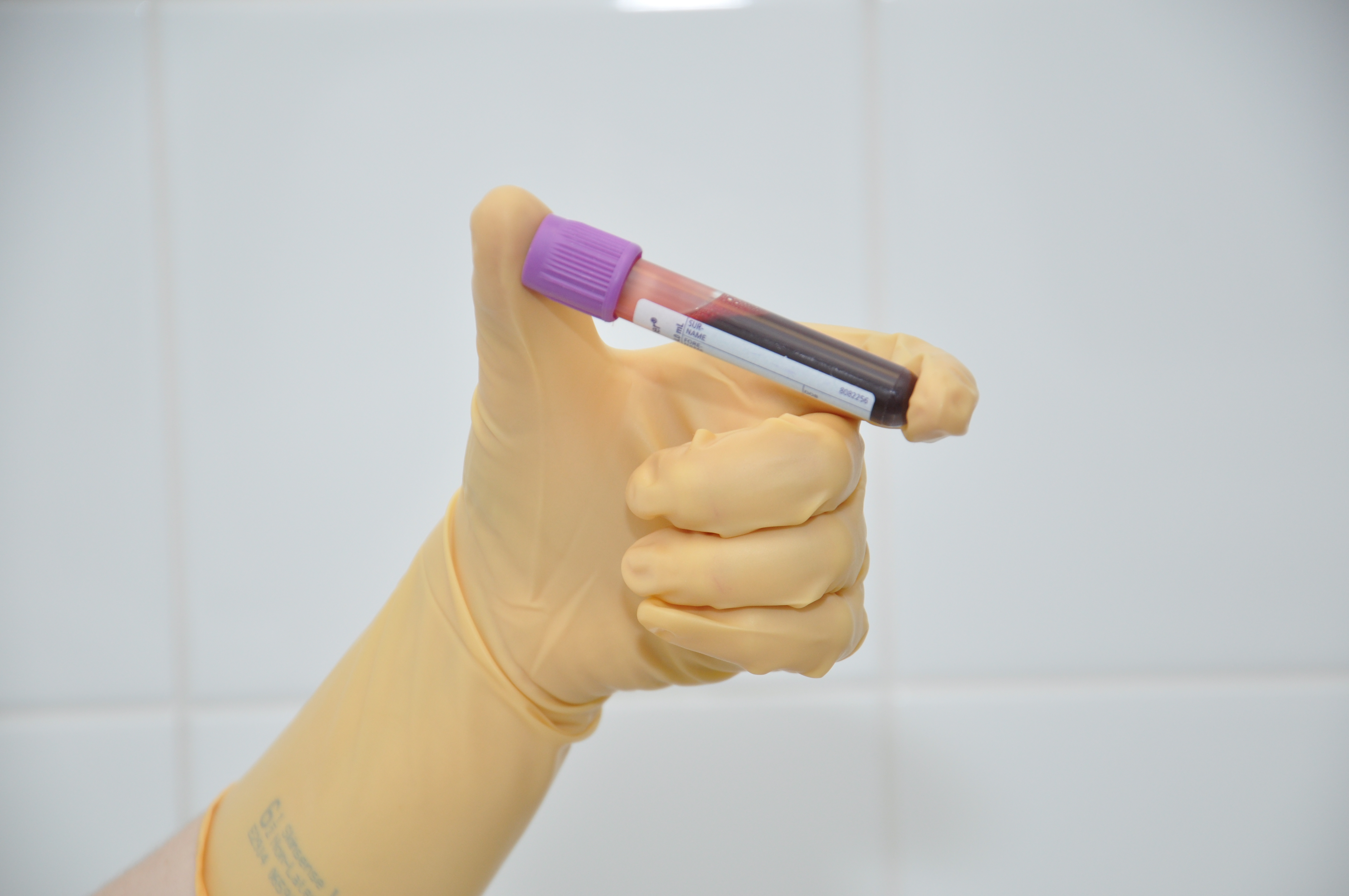 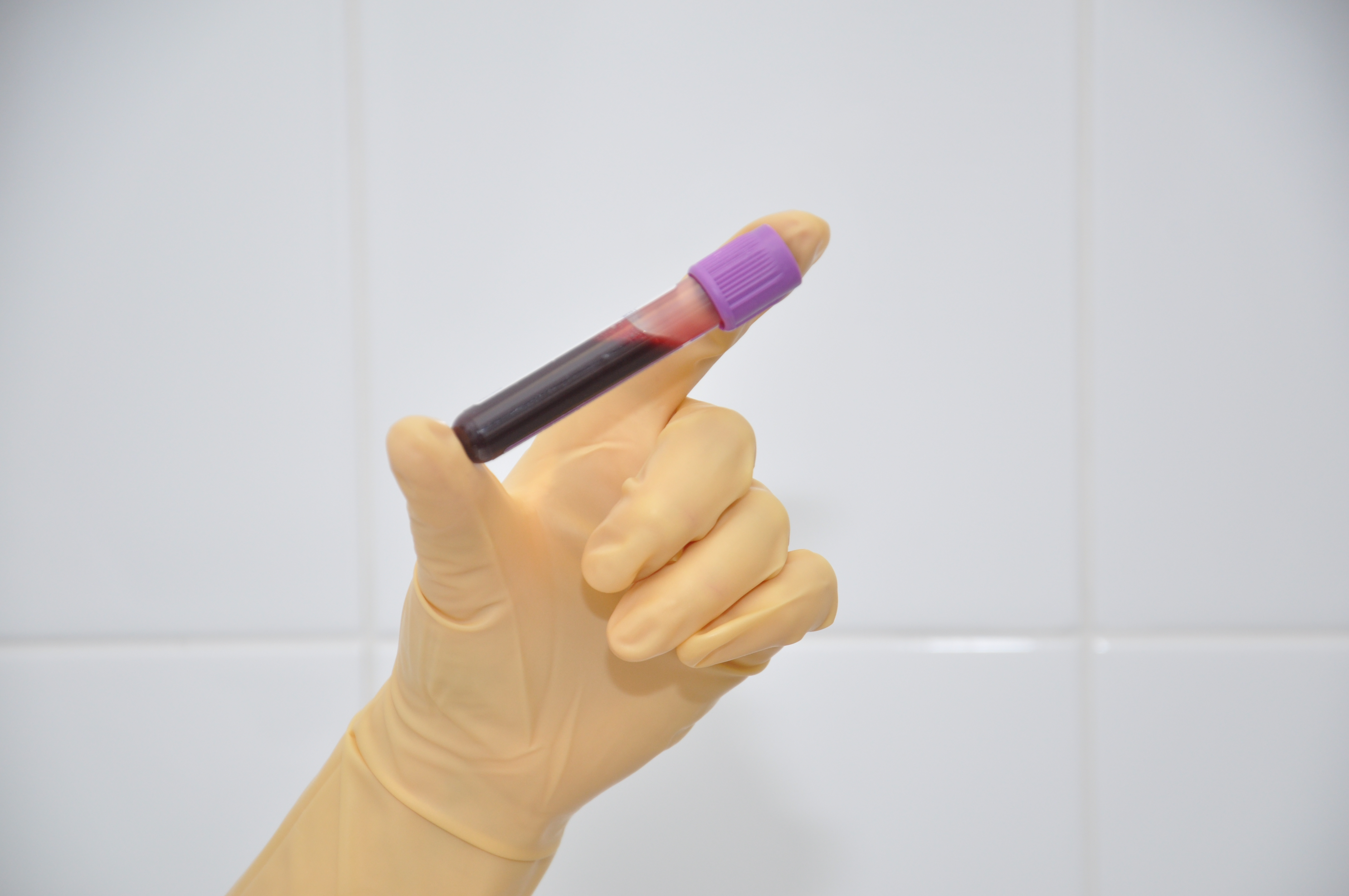 На вакутейнере  маркером указывают фамилию ребенка или ФИО матери новорожденного ребенка;  (данные на пробирке и  направлении  должны совпадать)

Направление оформляют в трех экземплярах и указывают:
Наименование учреждения (ПЕЧАТЬ)
Фамилия , имя отчество ребенка (или матери новорожденного)
Число, месяц и год рождения ;
Адрес по прописке ,
Фамилия врача , направившего биоматериал.

 Транспортировка в ГБУЗ СОЦ СПИД осуществляется в транспортировочных контейнерах – холодильниках без замораживания.
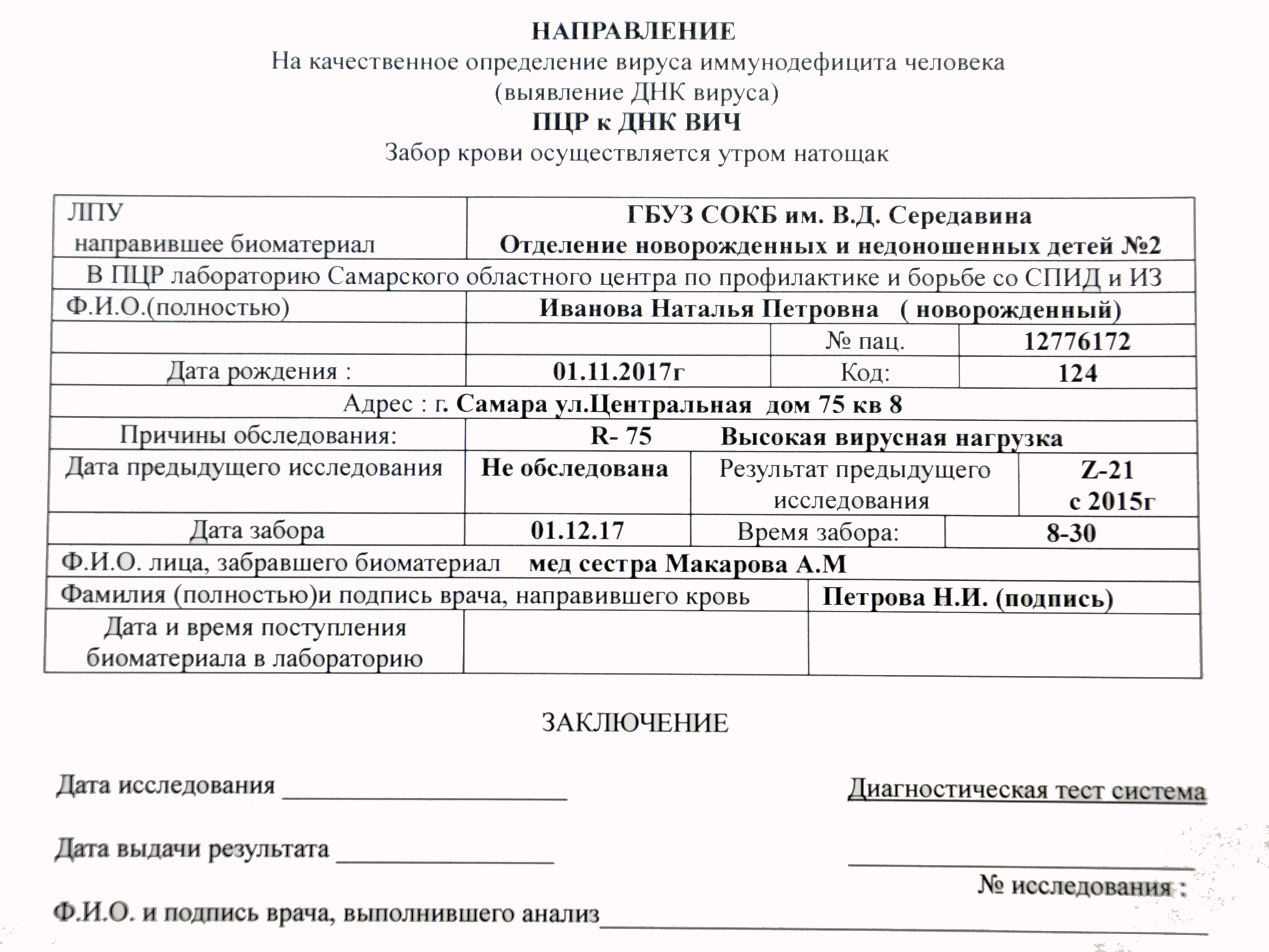 Назначение АРВП ребенку для профилактики заражения ВИЧ
Показания к назначению:
Наличие подтвержденного диагноза ВИЧ инфекции у матери – АРВП с первых часов жизни
 Положительный результат экспресс – теста на ВИЧ  у матери с первых часов жизни
 Имеются эпидемиологические показания к АРВП ( половой контакт матери с ВИЧ – позитивным, прием психоактивных веществ в период 12 недель до родов)
Выбор схемы АРВП у ребенка:Схема №1 – раствор ЗИДОВУДИНА  перорально с первых часов жизни в течении 4  недель. Показания: мать получала АРВП в период беременности и в родах;- вирусная нагрузка у матери ниже предела обнаружения ;- мать ребенка имела половой контакт с  ВИЧ  позитивным или принимала  психоактивные   вещества в период 12 недель до родов ( не зависимо от результатов обследования на ВИЧ) .
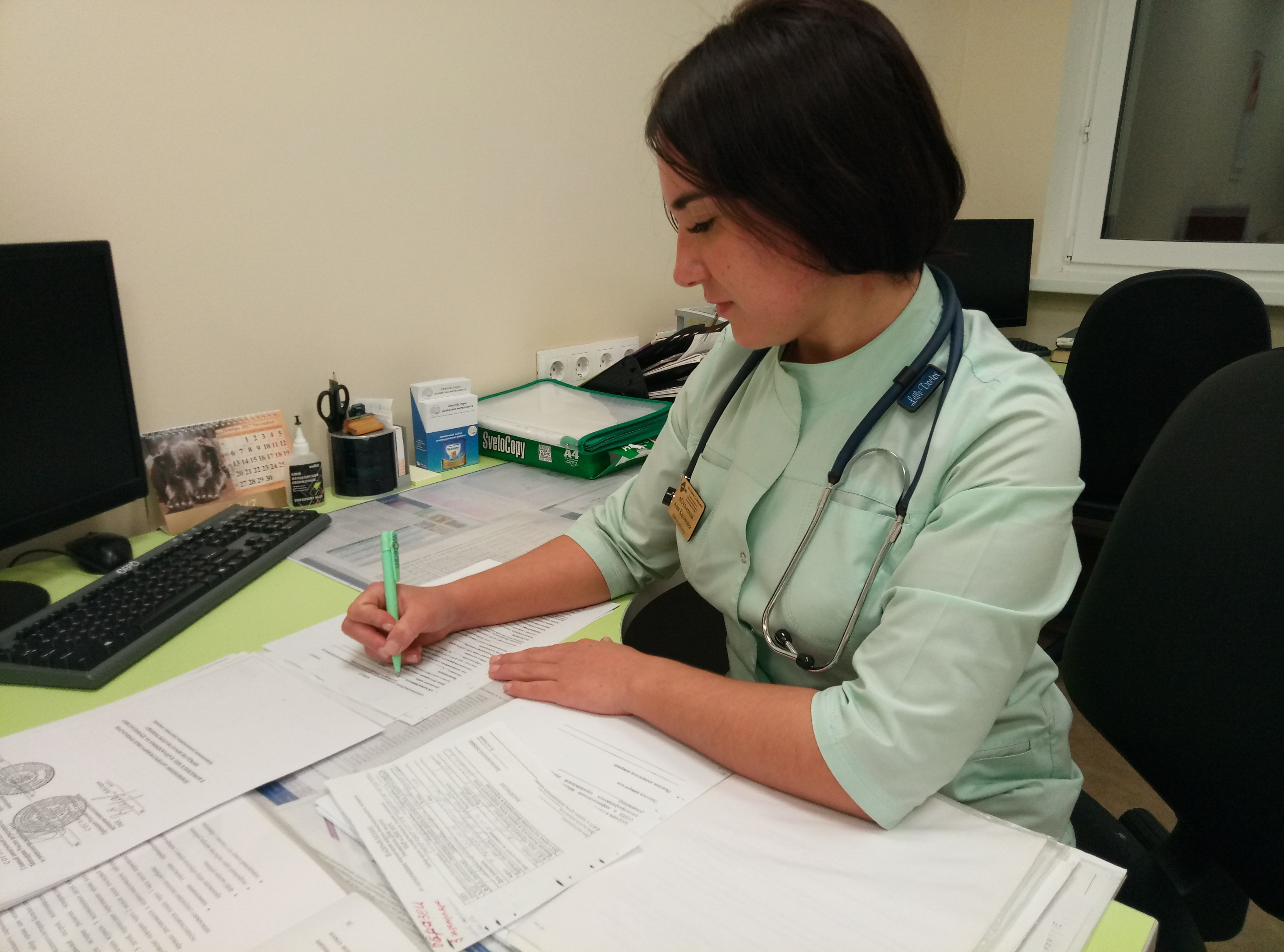 Схема № 2  ( тремя препаратами)

Раствор ЗИДОВУДИНА 
(ретровир)- 2 раза в сутки
4 недели.

Раствор  ЛАМИВУДИНА – 
2 р/ в сутки. 4 недели


Раствор НЕВИРАПИНА
( ВИРАМУН)    1 р/сут 14 дней
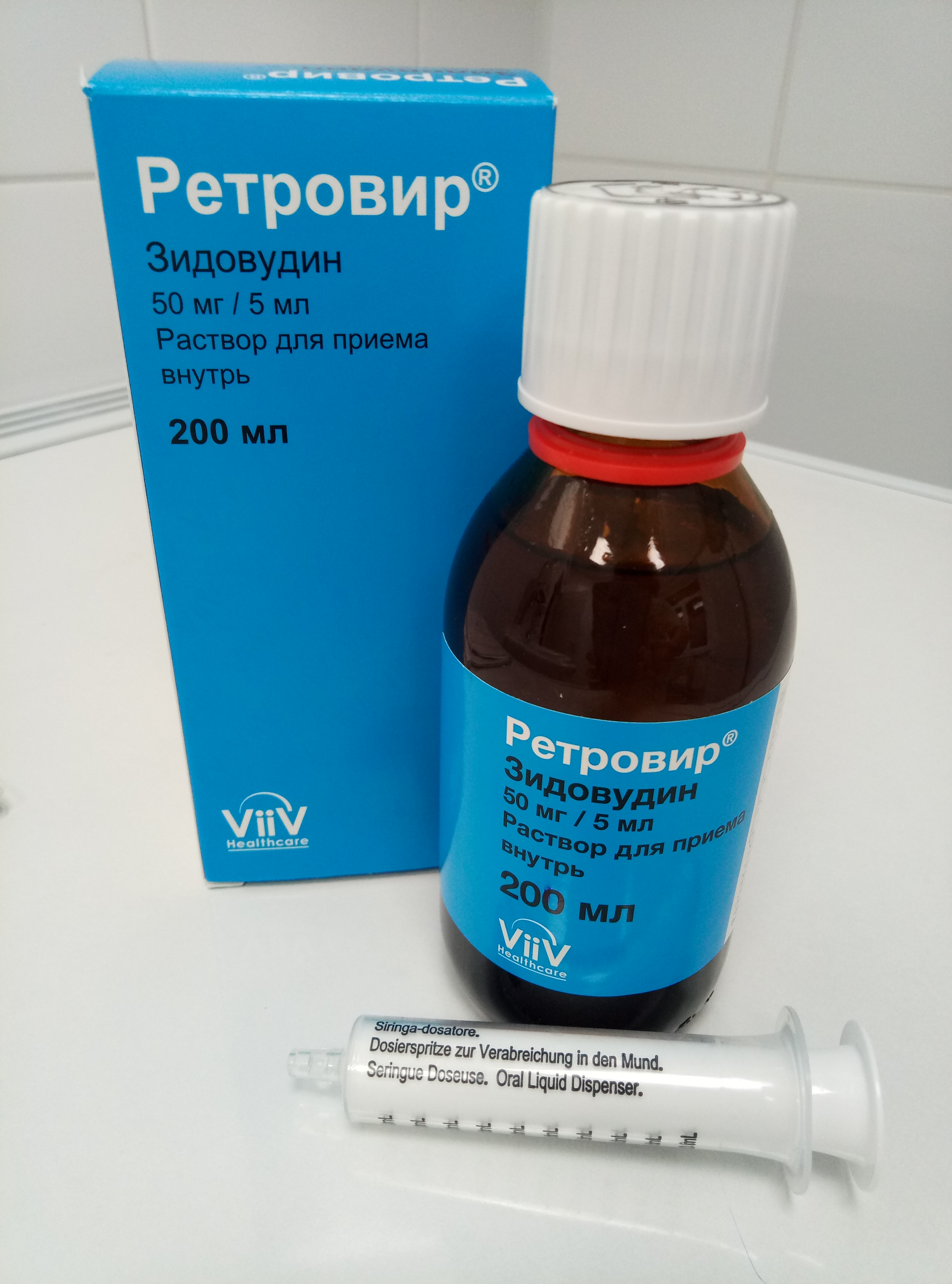 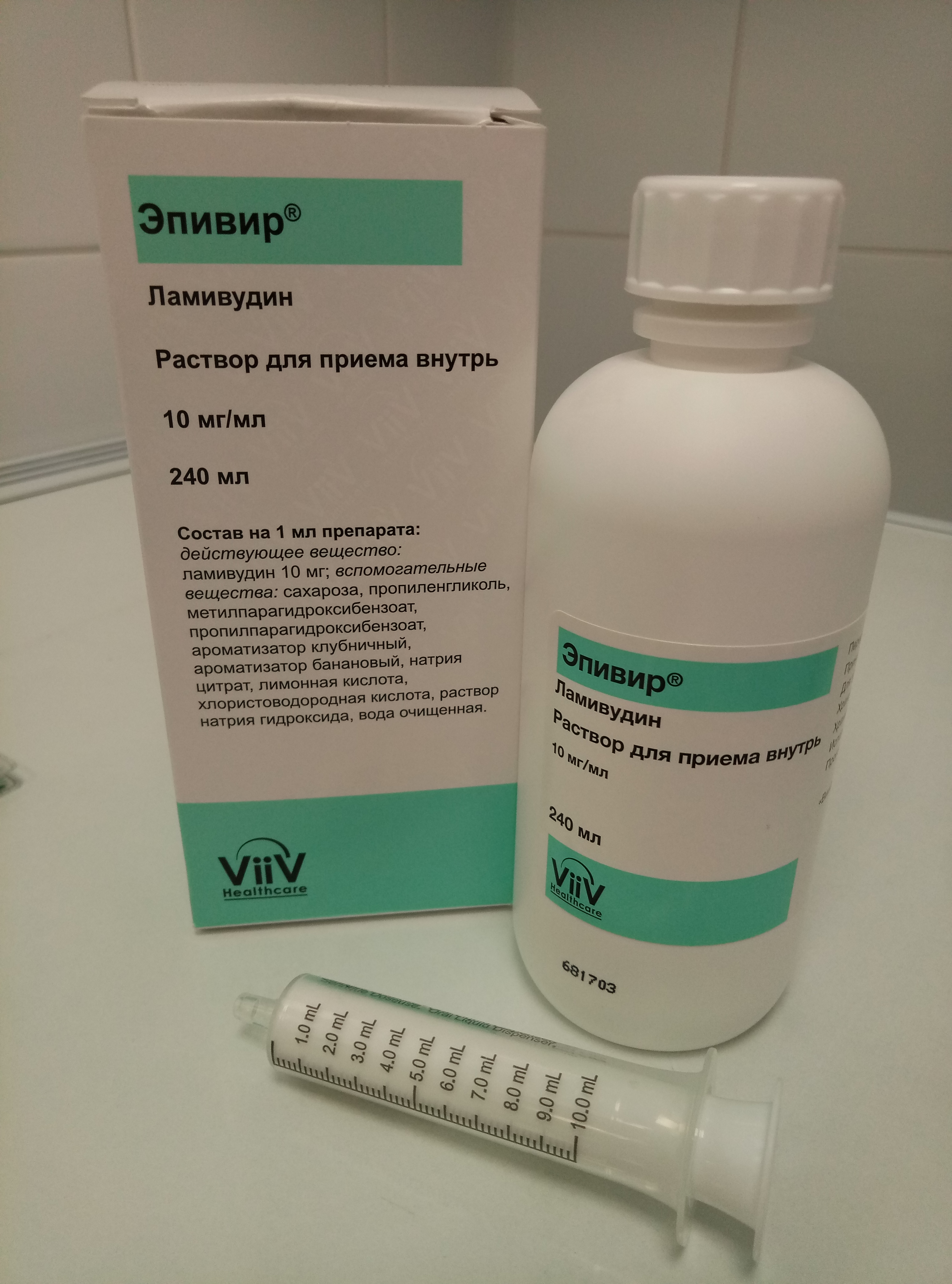 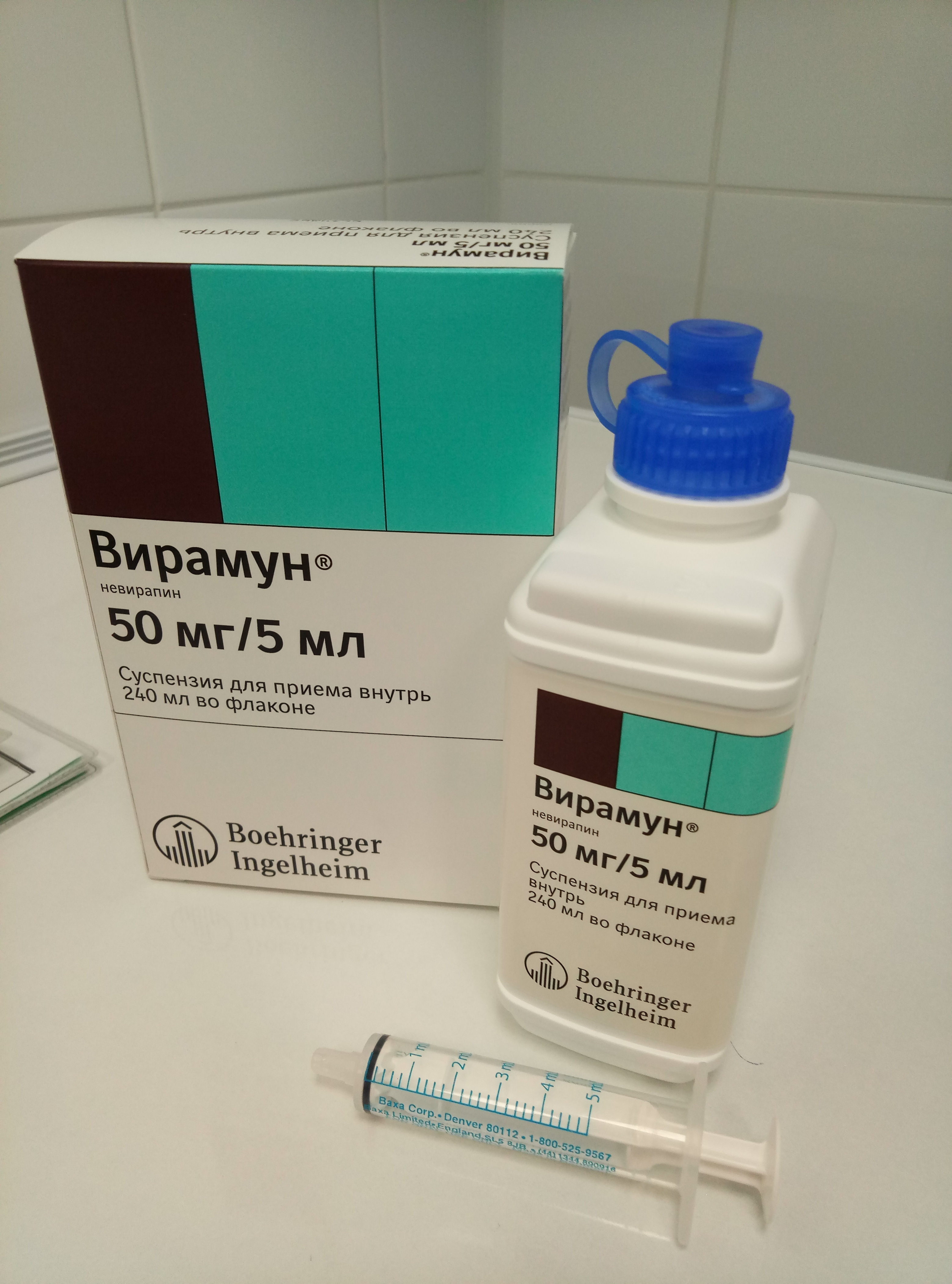 Показания к применению:- мать получала АРВП в период беременности и в родах, вирусная нагрузка выше уровня определения или неизвестна- мать не получала АРВП в период беременности и в родах - родоразрешение проведено путем экстренного кесарева сечения – уровень СД4 у матери ниже 200 кл/мкл.
Заключение:При соблюдении всех алгоритмов обследования и своевременной химиопрофилактики детям с перинатальным контактом ВИЧ – инфекции в 99% случаев удается предотвратить передачу вируса от матери к ребенку.
Спасибо за внимание!
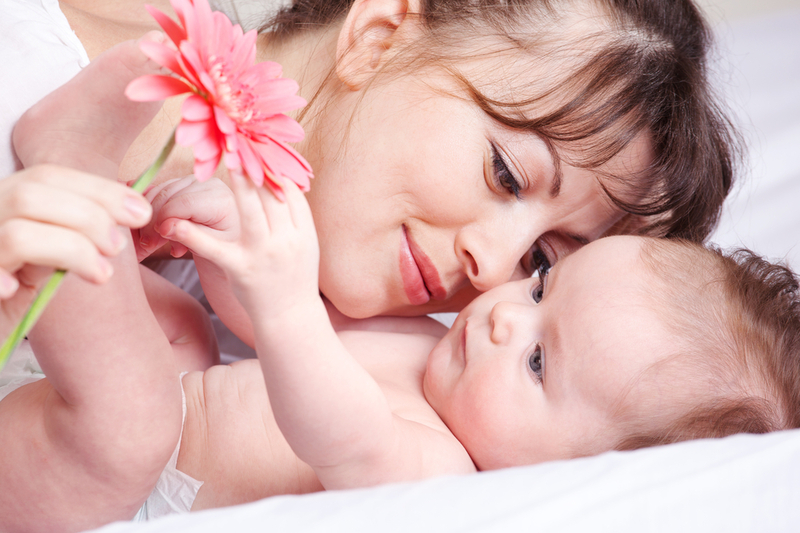